脳トレ　　影の形を答えよう！
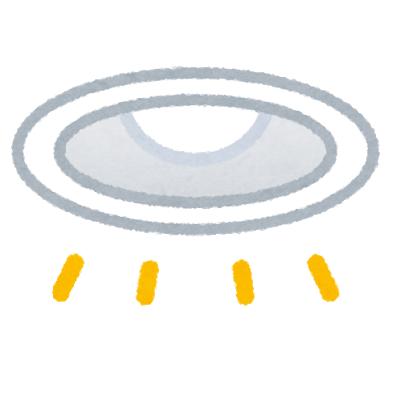 １０秒以内で
ＩＱ１２０？
[Speaker Notes: 問題を読みましょう。]
影の形を答えましょう
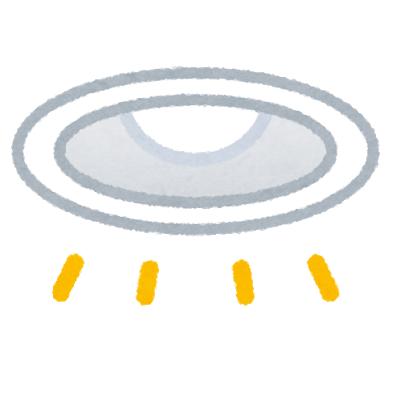 Ｑ１
答え
影の形を答えましょう
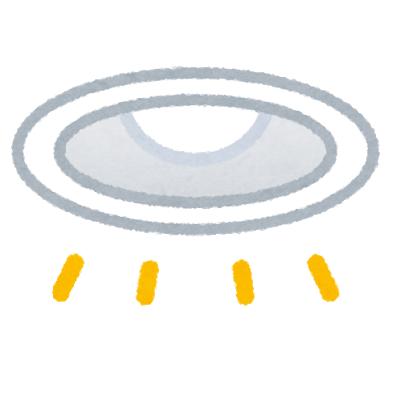 Ｑ２
答え
影の形を答えましょう
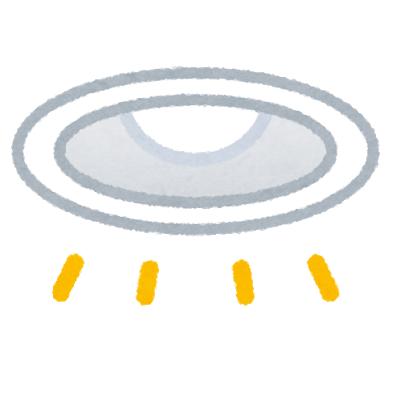 Ｑ３
答え
影の形を答えましょう
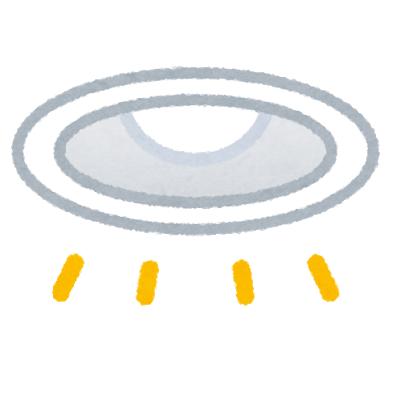 Ｑ４
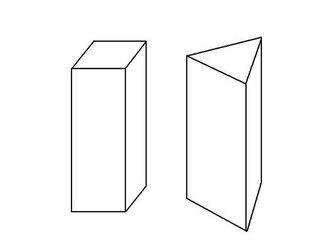 答え
影の形を答えましょう
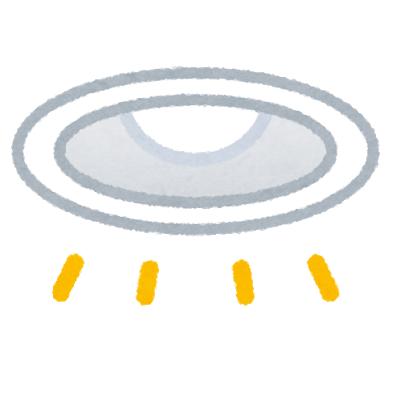 Ｑ５
答え
影の形を答えましょう
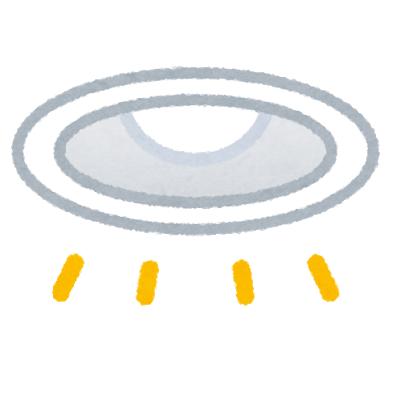 Ｑ６
答え
影の形を答えましょう
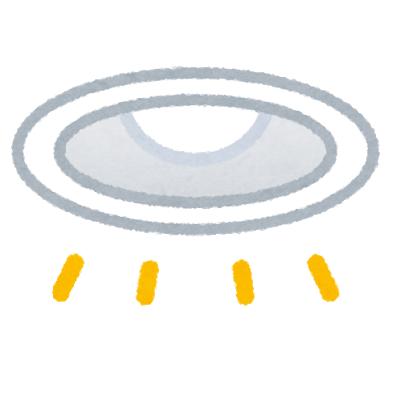 Ｑ７
答え
影の形を答えましょう
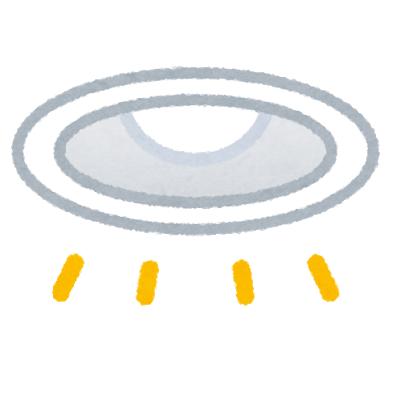 Ｑ８
答え
影の形を答えましょう
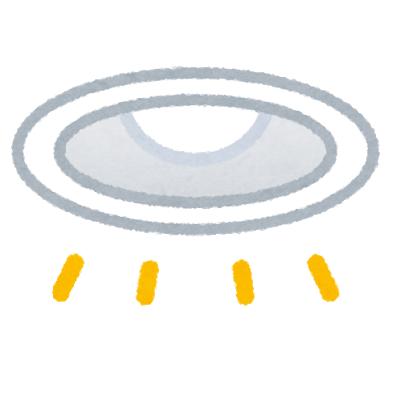 Ｑ９
答え
影の形を答えましょう
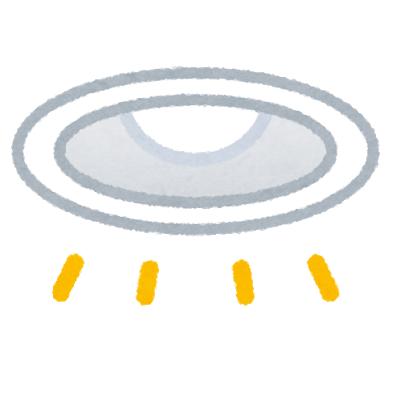 Ｑ10
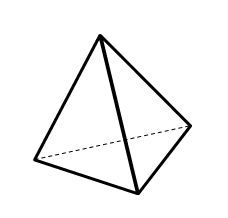 答え
影の形を答えましょう
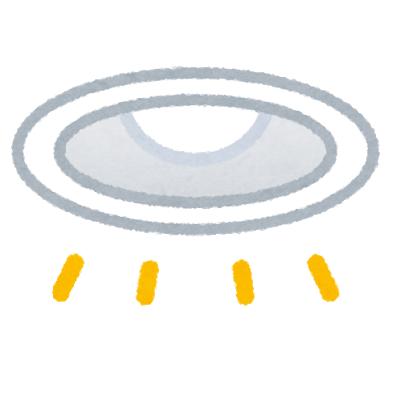 Ｑ11
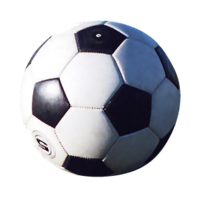 答え
影の形を答えましょう
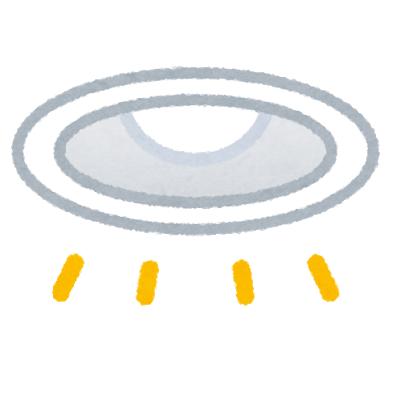 Ｑ12
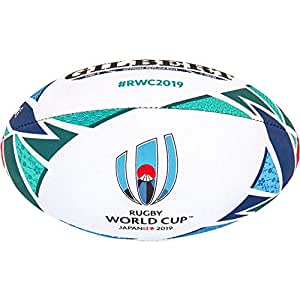 答え